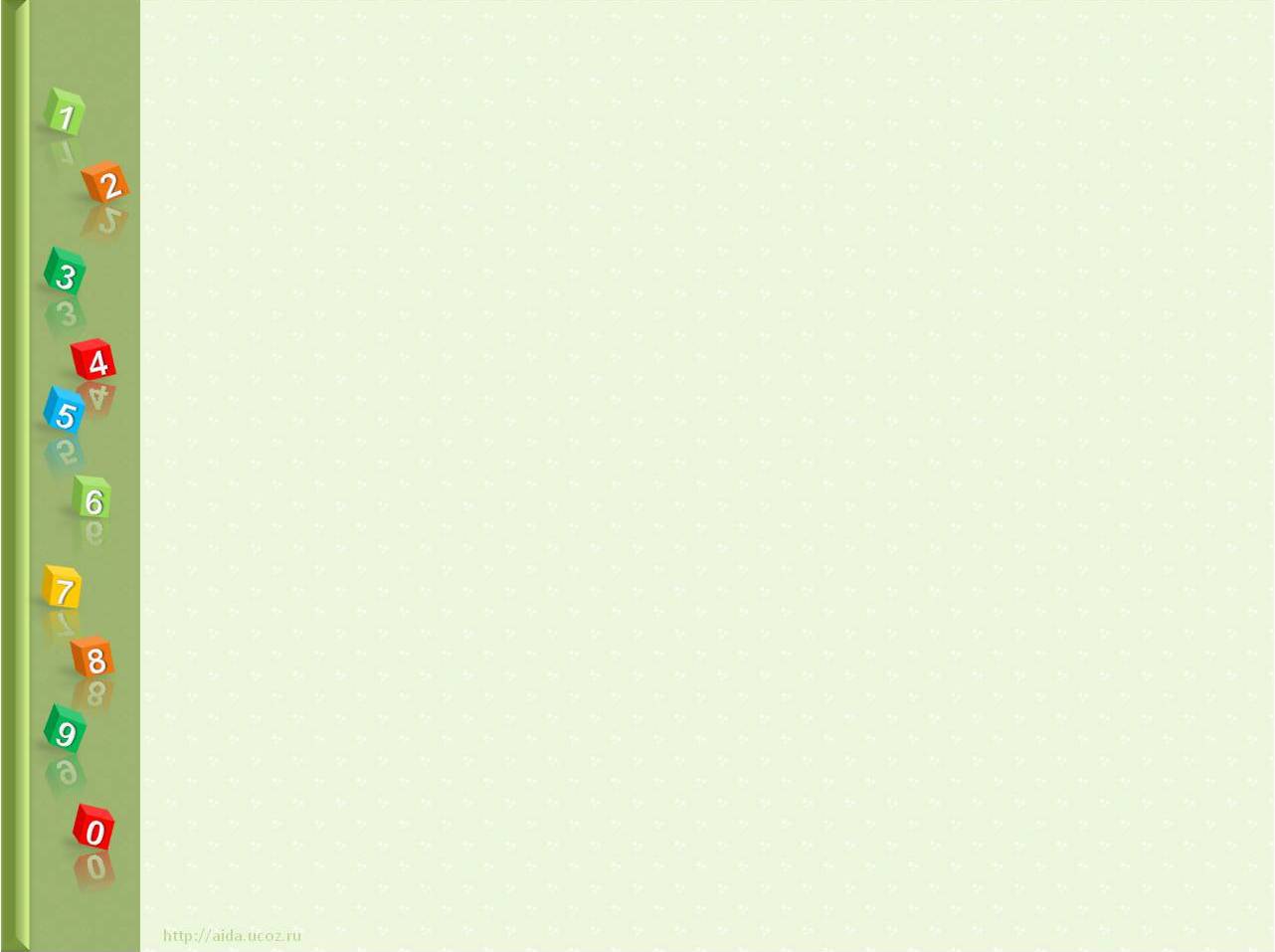 Выражения с переменной.
2 класс
Выполнила: Нелюбова Н.И.
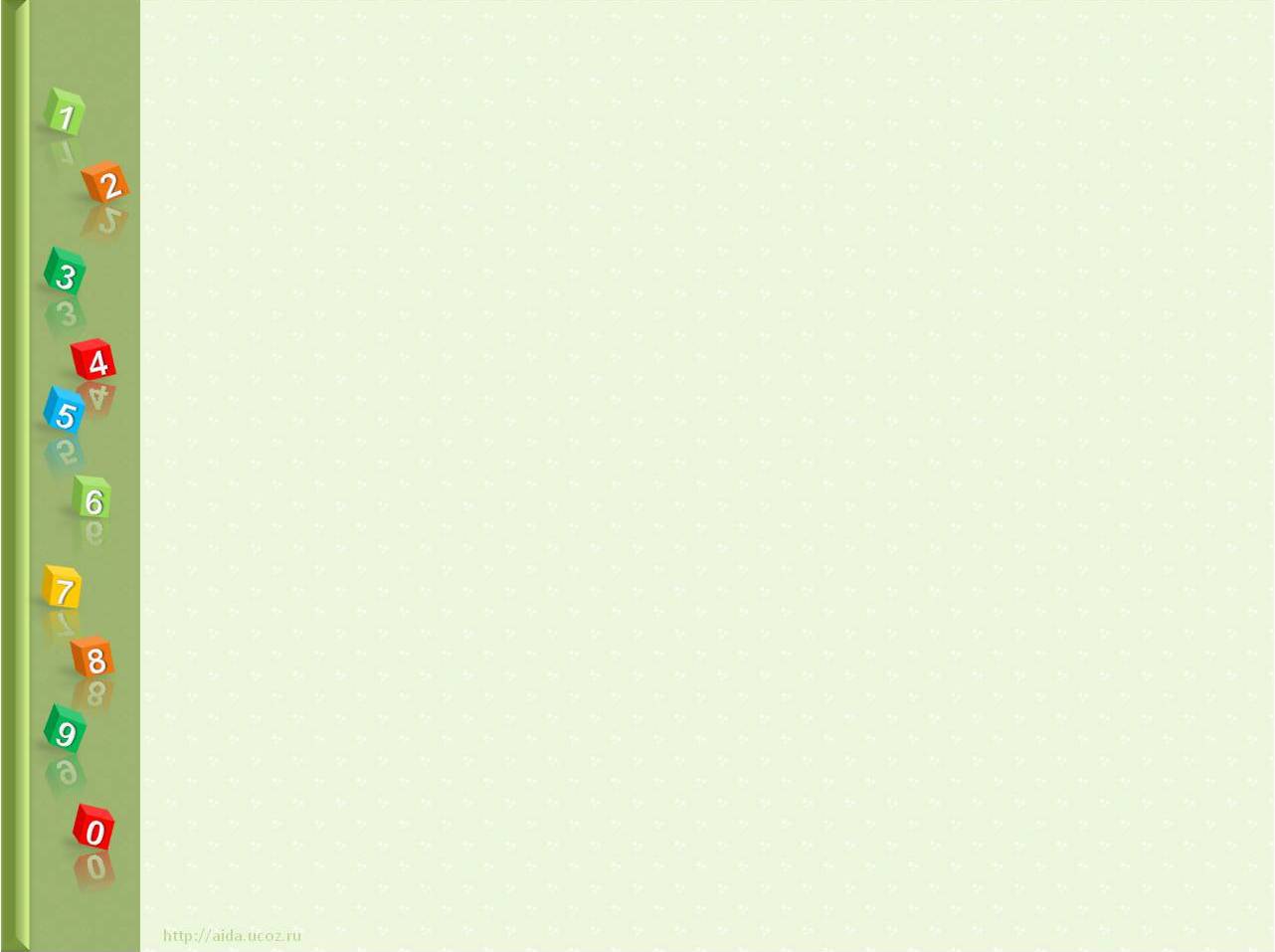 Математический диктант.
9  5  12  7  2  8 9
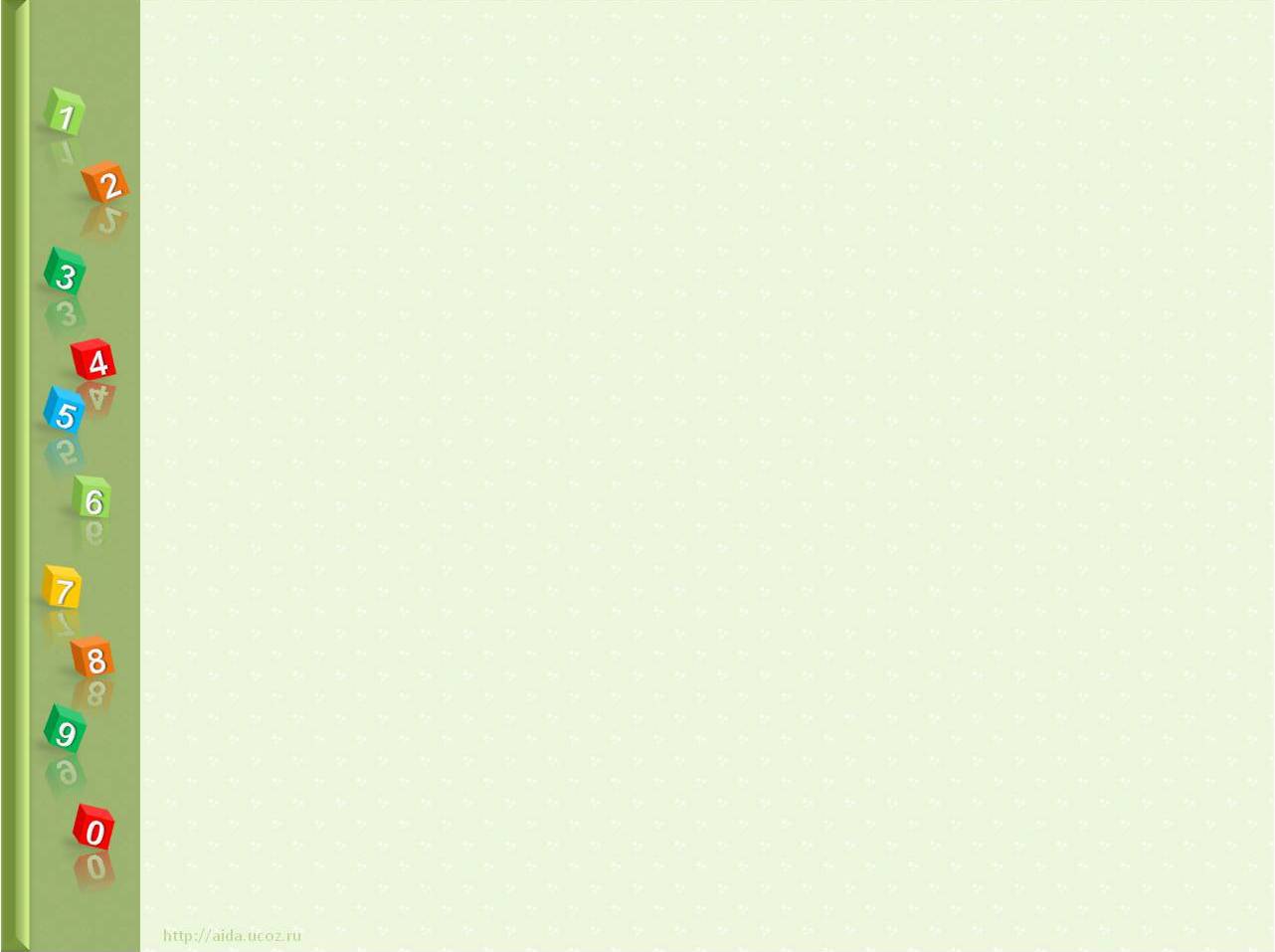 Найдите лишнее выражение.
5+у   х +2  8+4   х - 6
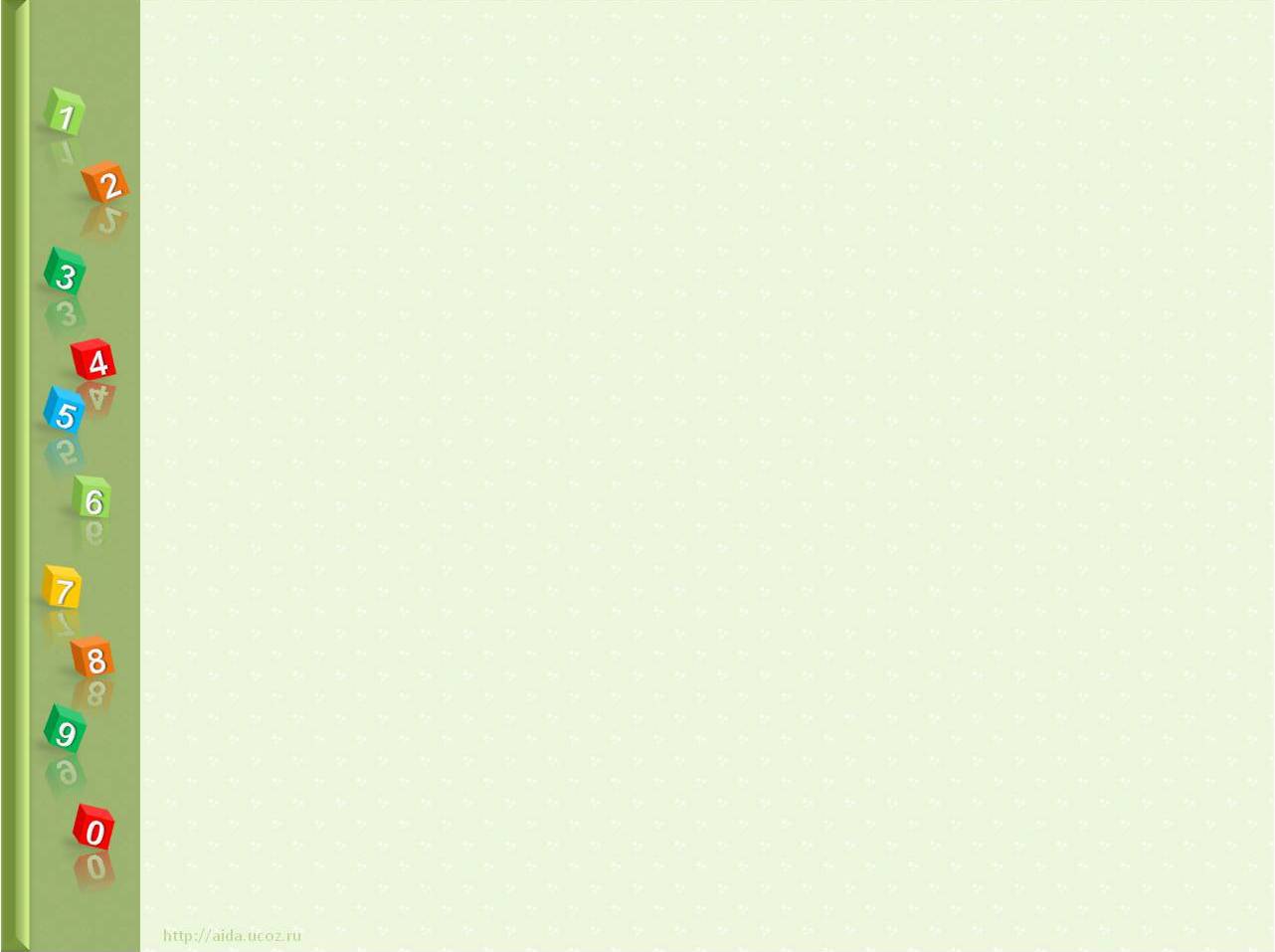 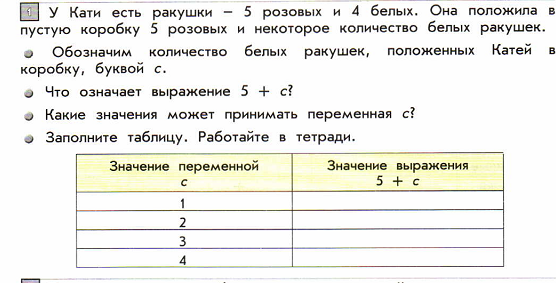 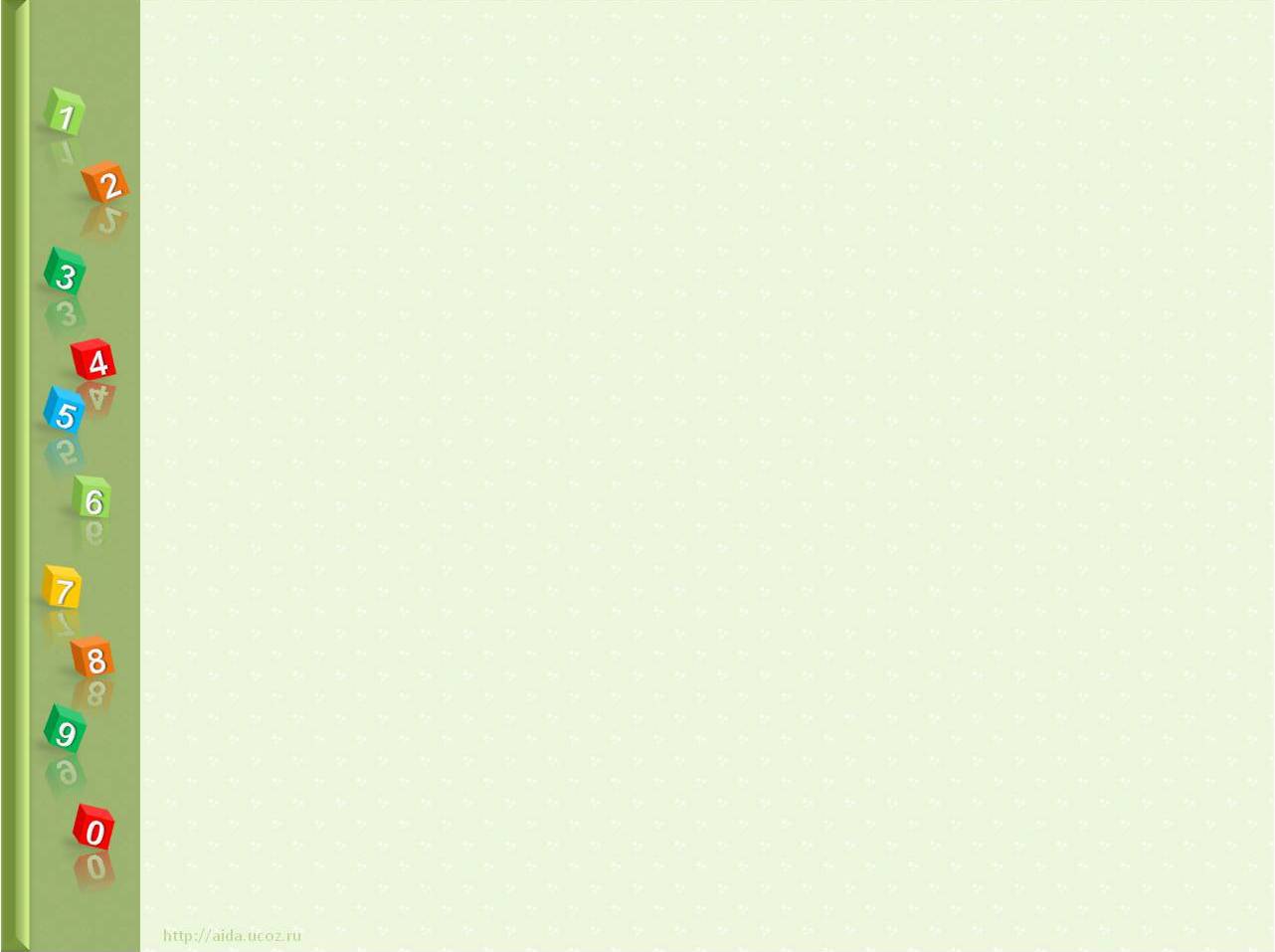 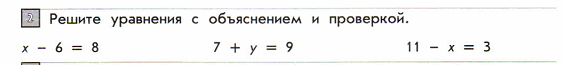 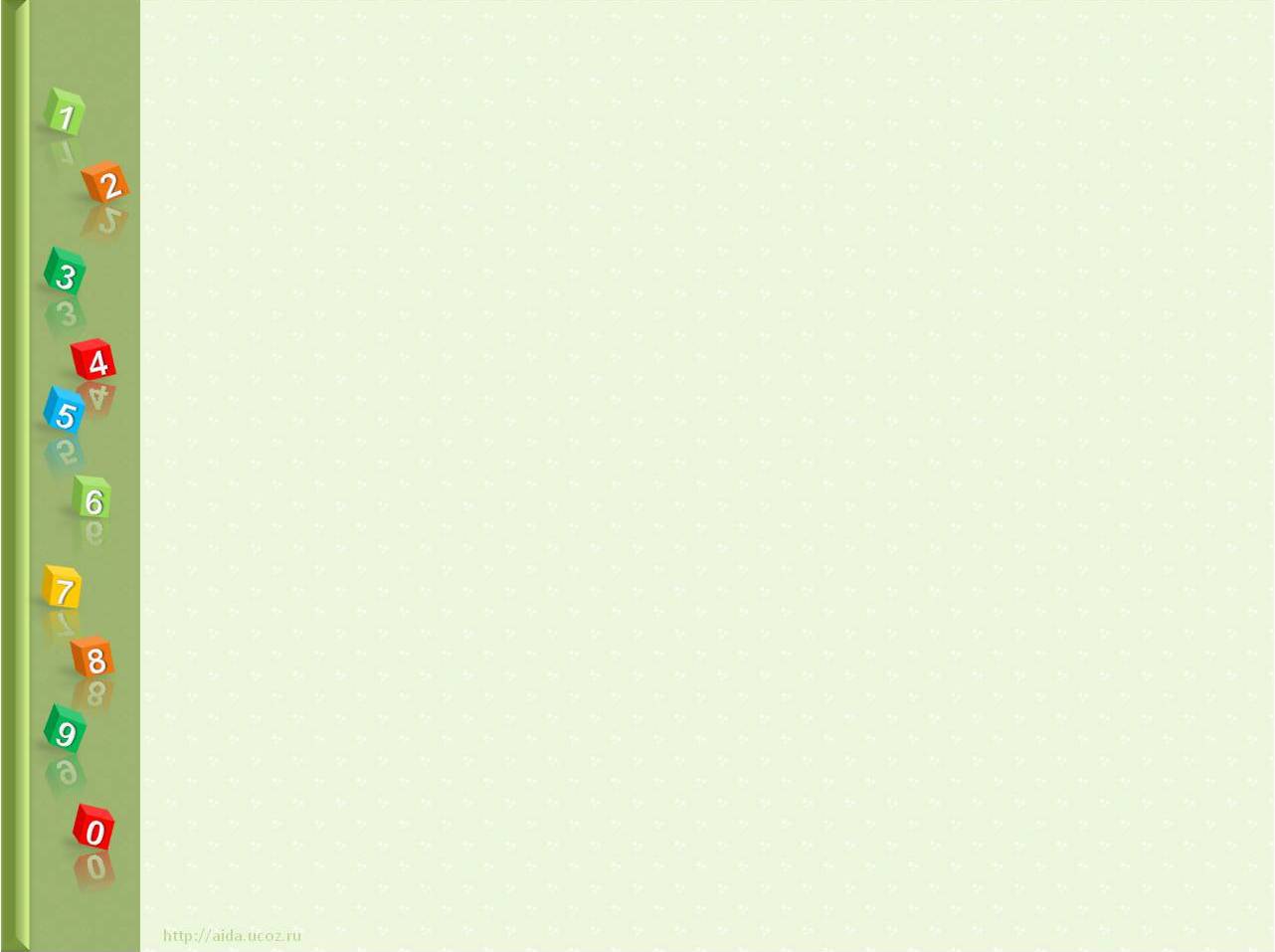 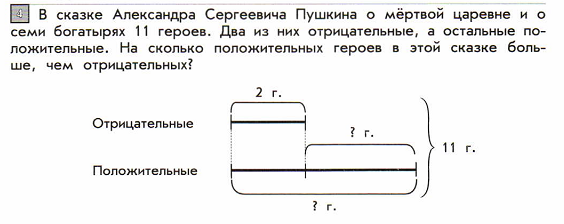 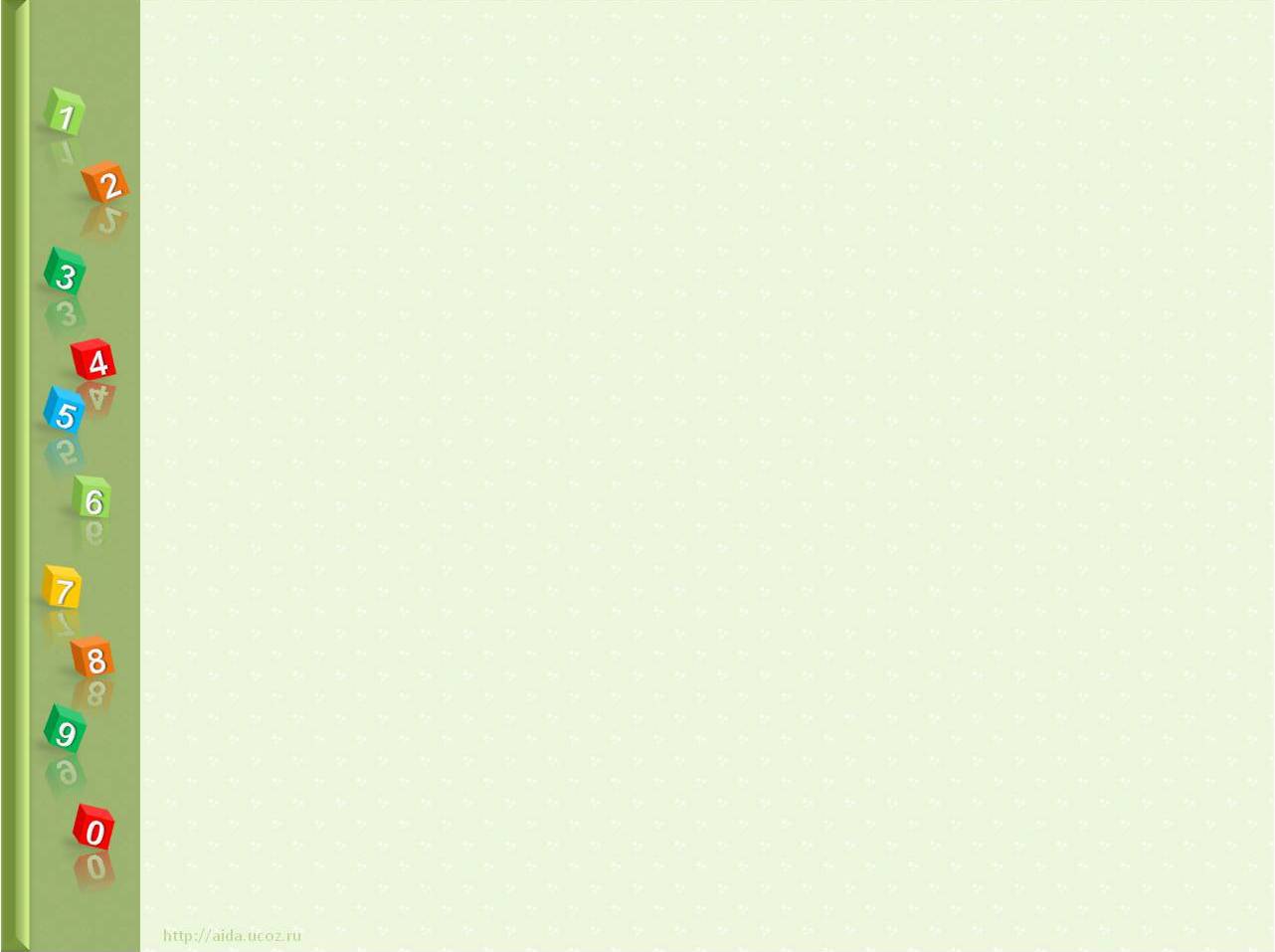 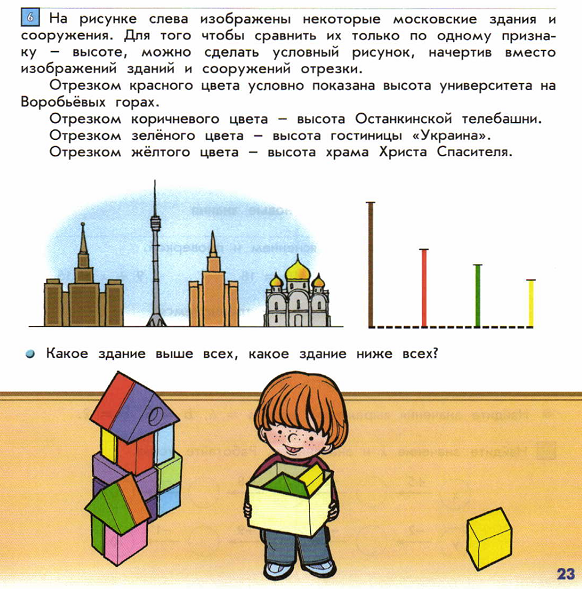 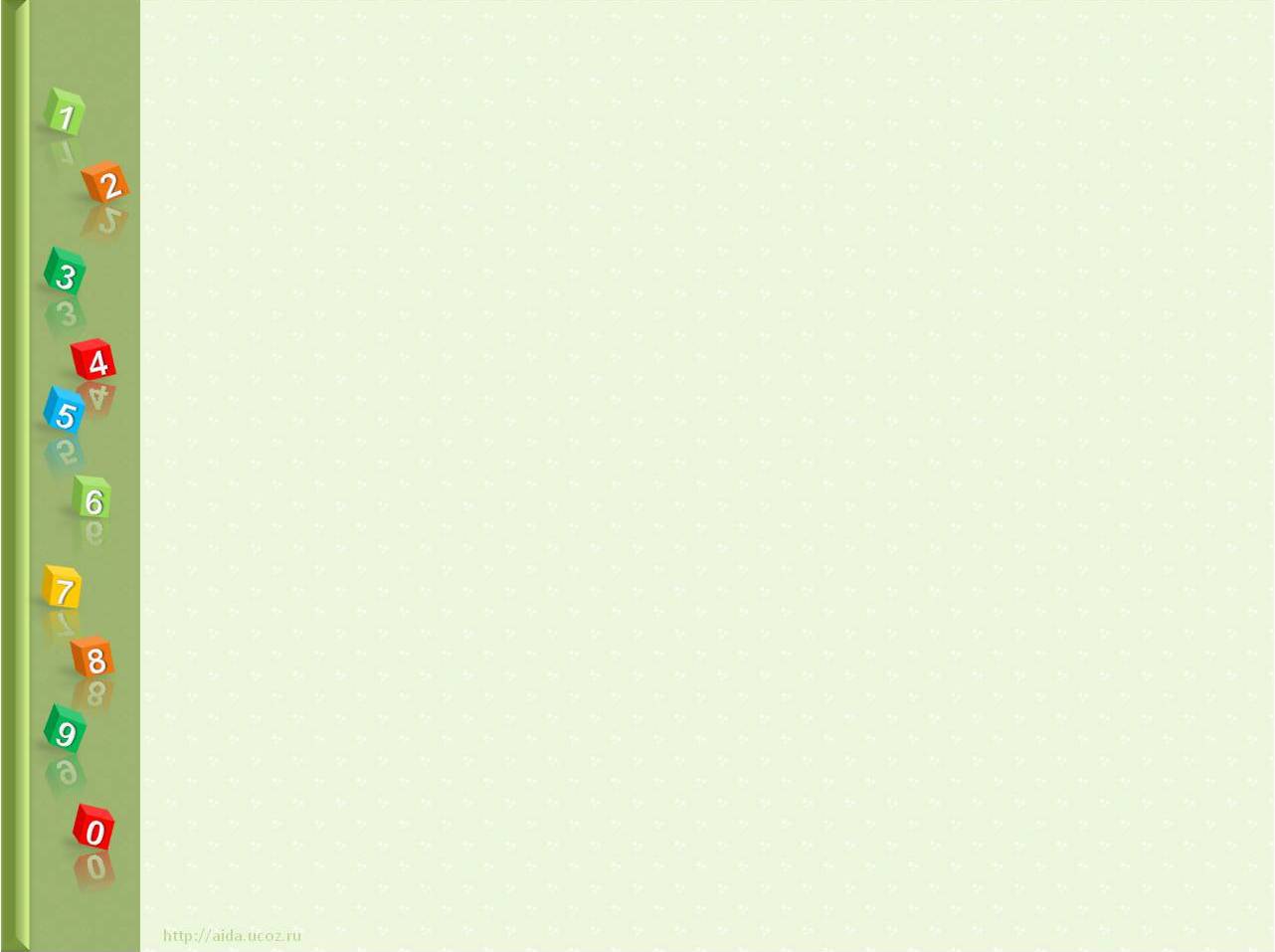 - Что сегодня научился делать Вова?
- Какое задание было сложным?
- Что вспомнили на уроке?
- Какие математические термины употребляли?
- Какое задание понравилось?
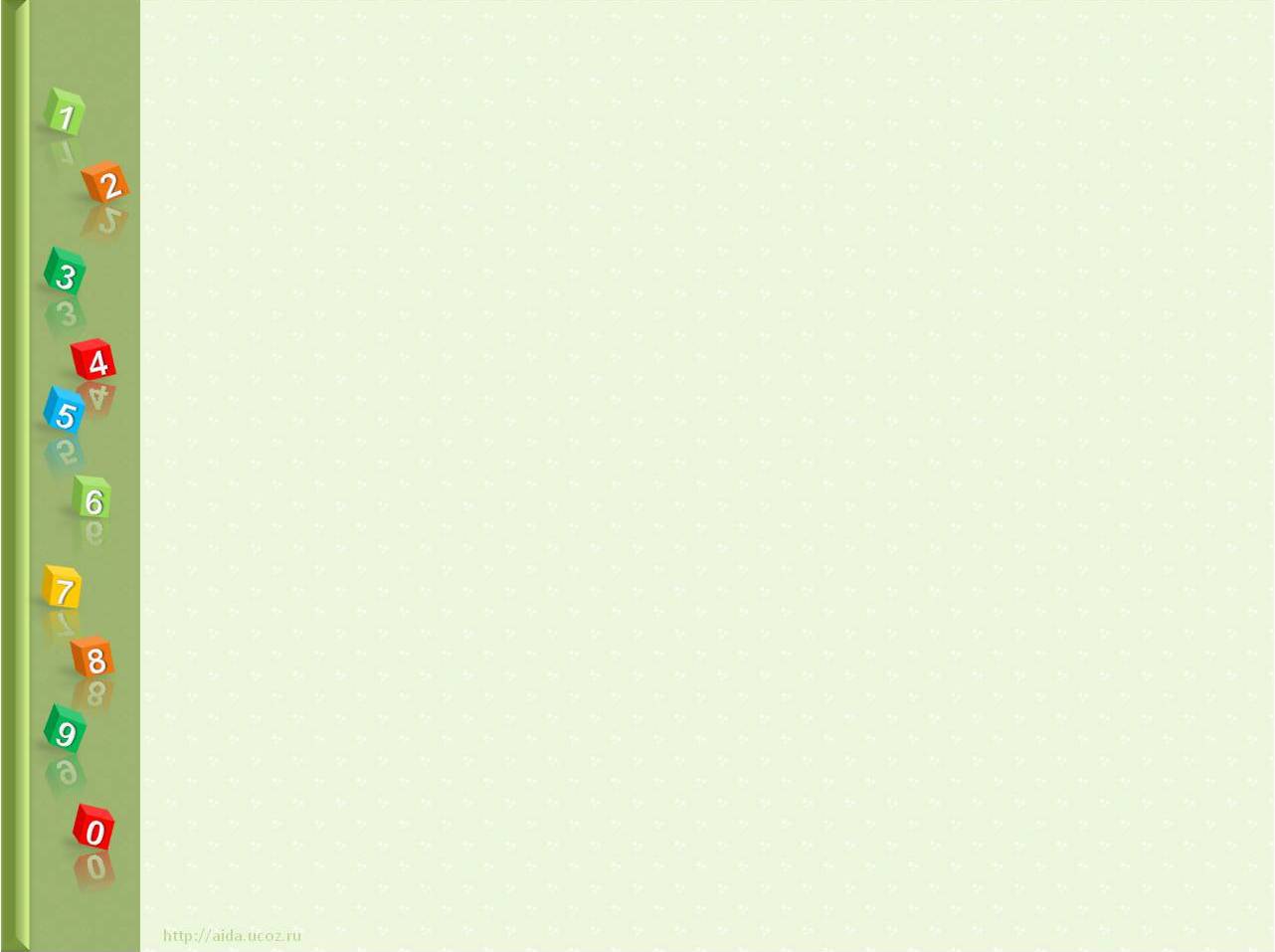 Домашняя работа с. 22 учебника  Задание № 3, № 5